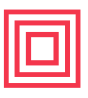 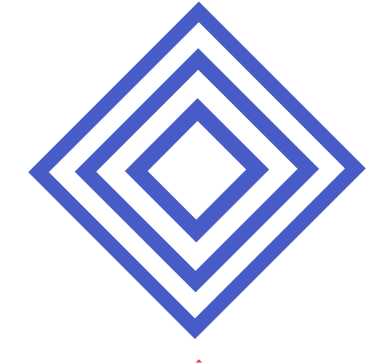 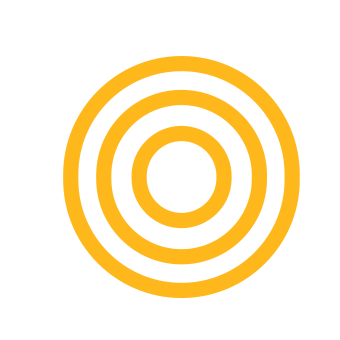 LESSON PLAN
EXPLORE CODING WITH MINECRAFT
SESSION TITLE: Minecraft Voyage Aquatic
ZONE: Software 	AGE: 7-10 

DESCRIPTION:
In this lesson, participants get an introductory experience with coding and computer science in a supportive environment. They will get introduced for “coding,” “programming” and “debugging” and then practice them through exciting challenges to complete the Minecraft tutorial.

ENGINEERING DESIGN CHALLENGE: Minecraft Voyage Aquatic is a game; participants need to go through a set of puzzles and complete the game.

LESSON OBJECTIVES:
After the session students will be able to: 
Identify key computer science vocabulary such as code, program and debugging.  
Understand and practice block coding with Minecraft Voyage Aquatic.

Materials: Computer, Internet connection, Zoom or M Teams.
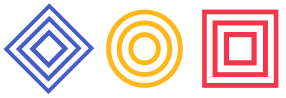 Studio56.qa
SESSION TITLE: Minecraft Voyage Aquatic
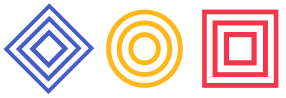 Studio56.qa
SESSION TITLE: Minecraft Hero’s Journey
ZONE: Software 	AGE: 7-10 

DESCRIPTION:
In this lesson, participants will review the important concepts of computer science and practice the different kinds of code blocks such as loops, events, functions, and conditionals to investigate different problem-solving techniques and spend one hour of coding to explore new journey of Minecraft.

ENGINEERING DESIGN CHALLENGE: Participant need to play Minecraft Hero’s journey game and go through a set of puzzles to finish.

  
LESSON OBJECTIVES:
After the session students will be able to: 
Identify some important control statements such as loops, events, functions, and conditionals.  
Practice coding for creating fun and innovative programs in a new and exciting environment.
Materials: Computer, Internet connection, Zoom or M Teams.
SESSION TITLE: Minecraft Hero’s Journey
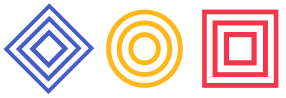 Studio56.qa
SESSION TITLE: Minecraft characters
ZONE: Software 	AGE: 7-10 

DESCRIPTION:
In this session, participants will get introduced to a new modern tool editor called Blockbench to create and customize 3D models for Minecraft.

ENGINEERING DESIGN CHALLENGE: There is a new gaming center in Qatar wants to develop a new Minecraft game that has many 3D characters.
The center is asking for your help to make and customize a new skin colors for Minecraft characters.

LESSON OBJECTIVES:
After the session participants will be able to: 
Use modern editor tool.
Create and customize 3D models.
Export OBJ files.

Materials: Computer, Internet connection, Zoom or M Teams.
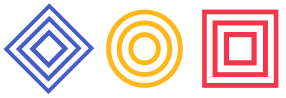 Studio56.qa
SESSION TITLE: Minecraft characters
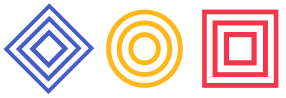 Studio56.qa
SESSION TITLE: Coding characters
ZONE: Software 	AGE: 7-10 

DESCRIPTION:
On the fourth day participants will learn how to import 3D shapes and characters into CoSpaces and spend one hour to practice some 
coding commands like Loops, Events and Repeat commands on their own Minecraft characters.

ENGINEERING DESIGN CHALLENGE: After we developed the new Minecraft characters for the gaming company, we have received a positive feedback about your designs, and they are seeking your help to develop a 3D game.


LESSON OBJECTIVES:

Prototyping, testing and reflecting on designs idea.
Learning basic movement skills on a 3D plane 
Learning the fundamentals of block-based coding in CoSpaces Edu. 
Creating variables and lists in CoSpaces Edu
Materials: Computer, Internet connection, Zoom or M Teams.
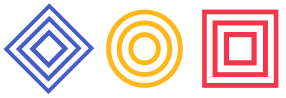 Studio56.qa
SESSION TITLE: Coding characters
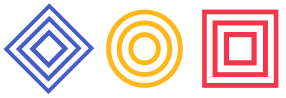 Studio56.qa
SESSION TITLE: Create your own 3D Minecraft world
ZONE: Software 	AGE: 7-10 

DESCRIPTION:
The last day is a challenge for all participants, they will be asked to create and customize their own virtual game of Minecraft in CoSpaces, 
to practice the knowledge and skills that they learned in an innovative and exciting environment.

ENGINEERING DESIGN CHALLENGE:  Participants will be asked to implement what they have learned in order to make their final projects.


LESSON OBJECTIVES:
After the session participants will be able to:
Use CoSpaces software to  create 3D Minecraft world.
Create codes for characters and simulate them.
Materials: Computer, Internet connection, Zoom or M Teams.
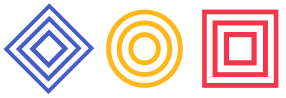 Studio56.qa
SESSION TITLE: Create your own 3D Minecraft world
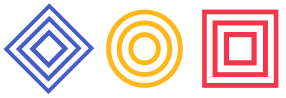 Studio56.qa